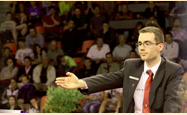 Commission Arbitrage 09/09/2019
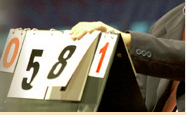 ORDRE DU JOUR
1 Nomination aux grades arbitre et Juge-Arbitre
2 Arbitres : Désignation pour compétitions
3 Règles du Jeu
4  Formation et formation continue
5 Juges-arbitres : Désignation phase 1
6 Verre de l’amitié
NOMINATION GRADE ARBITRE  ET JUGE-ARBITRE
Arbitres : Désignation pour compétitions
Critérium Fédéral HandiN2 et N3 Joué-Lès-Tours
Samedi 14 Décembre 2019  12 arbitres
Critérium Fédéral N1 HANDI 4S TOURS
Samedi 14 Décembre 2019  12 arbitres
Critérium Fédéral N2 JEUNES Joué-Lès-Tours	 14 et 15 Mars 2020 : 32 arbitres par journée
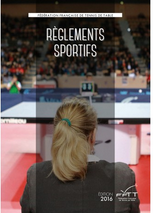 Règles du jeu
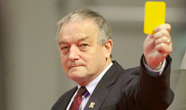 RAPPELS :
	Attention aux mutés 
	Contrôlez les licences
	Comportement des joueurs
	Nationale 1, 2 et 3 Messieurs et Nationale 1, 2 	Dames : A.R. à minima
Règles du jeu
Demande de temps mort
Attention! La règle du jeu n’est pas modifiée, mais seule l’interprétation du texte a été publiée par l’ITTF :Il est maintenant autorisé de prendre un temps mort à la suite d’un autre. Un joueur (ou paire) peut demander un temps mort dès que le temps mort de l’adversaire se termine sans qu’il y ait un échange entre les 2 temps morts.
Raquette cassée durant une partie. 
Que faire ? Voir recommandations de la CFA de Juillet 2019
FORMATION
AR : 26/10/2019
JA1 : 27/10/2019
JA2 : 14/09/2019 Formation continue
JA3 : 15/09/2019 Formation continue
JA2 JA3 :  Attente date 1ère phase (formation)
Juges-arbitres : Désignation phase 1
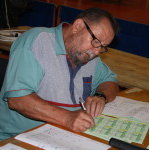 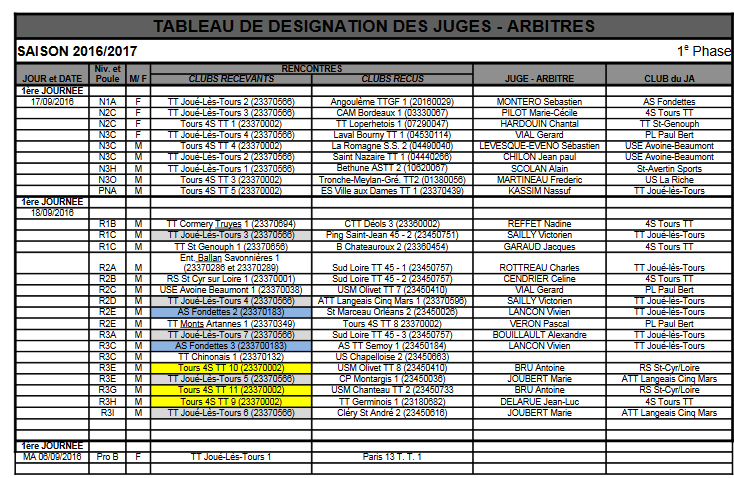 COMMISSION ARBITRAGE
MERCI  
POUR VOTRE PARTICIPATION